Курятник под школьной партой или этот опасный «насвай»
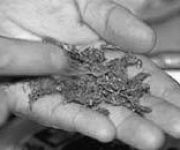 Из чего же состоит «насвай»?
Насвай (насыбай, нас, нос, айс) — никотиносодержащий продукт. Представляет собой маленькие зелёные шарики, зёрнышки либо «палочки» со специфическим запахом и вкусом, так же зелёную массу или сухой порошок. Изготавливается в домашних условиях. Основными компонентами насвая являются махорка или табак, раньше растение нас. В состав также может входить: пепел льна, гашёная известь, кизяк, куриный помет, компоненты различных растений, масло. Для улучшения вкуса иногда добавляют приправы.
Воздействие
Прием насвая вызывает одни из перечисленных или комбинации следующих эффектов:
-легкое головокружение;-покалываение в руках и ногах;-помутнение в глазах;-расслабленность; Эффект наступает через 3 — 15 минут.
Необратимые последствия
Так как насвай закладывают в ротовую полость(на слизистые), он становится причиной возникновения заболеваний полости рта (пародонтоз и рак слизистой), так же употребление насвая способствует развитию заболеваний желудочно-кишечного тракта (гастрит, язва желудка и прочих).
 
По данным Узбекистанского онкологического центра более 80 % больных раком ротовой полости и гортани употребляли насвай.
 
Поскольку насвай содержит экскременты животных, то, потребляя его, чрезвычайно легко заразиться разнообразными кишечными инфекциями и паразитарными заболеваниями, включая вирусный гепатит.
 
Садоводы знают, что будет с растением, если его полить неразбавленным раствором куриного помета: оно «сгорит». Врачи подтверждают: то же самое происходит в организме человека: страдают в первую очередь слизистая рта и желудочно-кишечный тракт.  Длительный  прием  насвая  может привести к язве желудка.
Насвай вызывает сильную наркотическую зависимость.
Казахстанские наркологи считают, что в некоторые порции насвая могут добавляться иные наркотические вещества, помимо табака. Таким образом, у потребителей насвая может развиться не только никотиновая зависимость, но также и зависимость от других химических веществ.
 
Насвай можно отнести к числу психотропных веществ. Его употребление подростками отражается на их психическом развитии — снижается восприятие и ухудшается память, дети становятся неуравновешенными. Потребители сообщают о проблемах с памятью, постоянном состоянии растерянности. Следствиями употребления становятся изменение личности подростка, нарушение его психики.
 
У детей употребление насвая очень быстро переходит в привычку, становится нормой. Вскоре подростку хочется уже более сильных ощущений. А если подросток покупает для себя насвай с такой же легкостью, как жевательную резинку, то нет никакой гарантии, что в ближайшем будущем он не попробует сильные наркотики.
Жевать фекалии опасно для жизни.
При употреблении насвая бывает выраженная интоксикация, при приеме внутрь – тяжелые отравления. Вещества, входящие в его состав, способны быстро привести к раковым заболеваниям ротовой полости и желудочно-кишечного тракта. Как видите, насвай несет реальную угрозу не только для психического, но и физического здоровья.